CMPS 3130/6130 Computational GeometrySpring 2020
Plane Sweep Algorithms
Carola Wenk
1/23/20
CMPS 3130/6130 Computational Geometry
1
Closest Pair
Problem: Given PR2, |P|=n, find the distance between the closest pair in P
Naïve algorithm: Check all pairs of points in time O(n2)
1/23/20
CMPS 3130/6130 Computational Geometry
2
Plane Sweep: An Algorithm Design Technique
Simulate sweeping a vertical line from left to right across the plane.
Maintain cleanliness property: At any point in time, to the left of the sweep line everything is clean, i.e., properly processed.
Sweep line status: Store information along the sweep line
Events: Discrete points in time when the sweep line status needs to be updated
1/23/20
CMPS 3130/6130 Computational Geometry
3
Plane Sweep: An Algorithm Design Technique
Simulate sweeping a vertical line from left to right across the plane.
Maintain cleanliness property: At any point in time, to the left of the sweep line everything is clean, i.e., properly processed.
Sweep line status: Store information along the sweep line
Events: Discrete points in time when the sweep line status needs to be updated
Algorithm Generic_Plane_Sweep:

Initialize sweep line status S at time x=-
Store initial events in event queue Q, a priority queue ordered by x-coordinate
while Q ≠  
	// extract next event e: 
	e = Q.extractMin(); 
	// handle event:
	Update sweep line status
	Discover new upcoming events and insert them into Q
1/23/20
CMPS 3130/6130 Computational Geometry
4
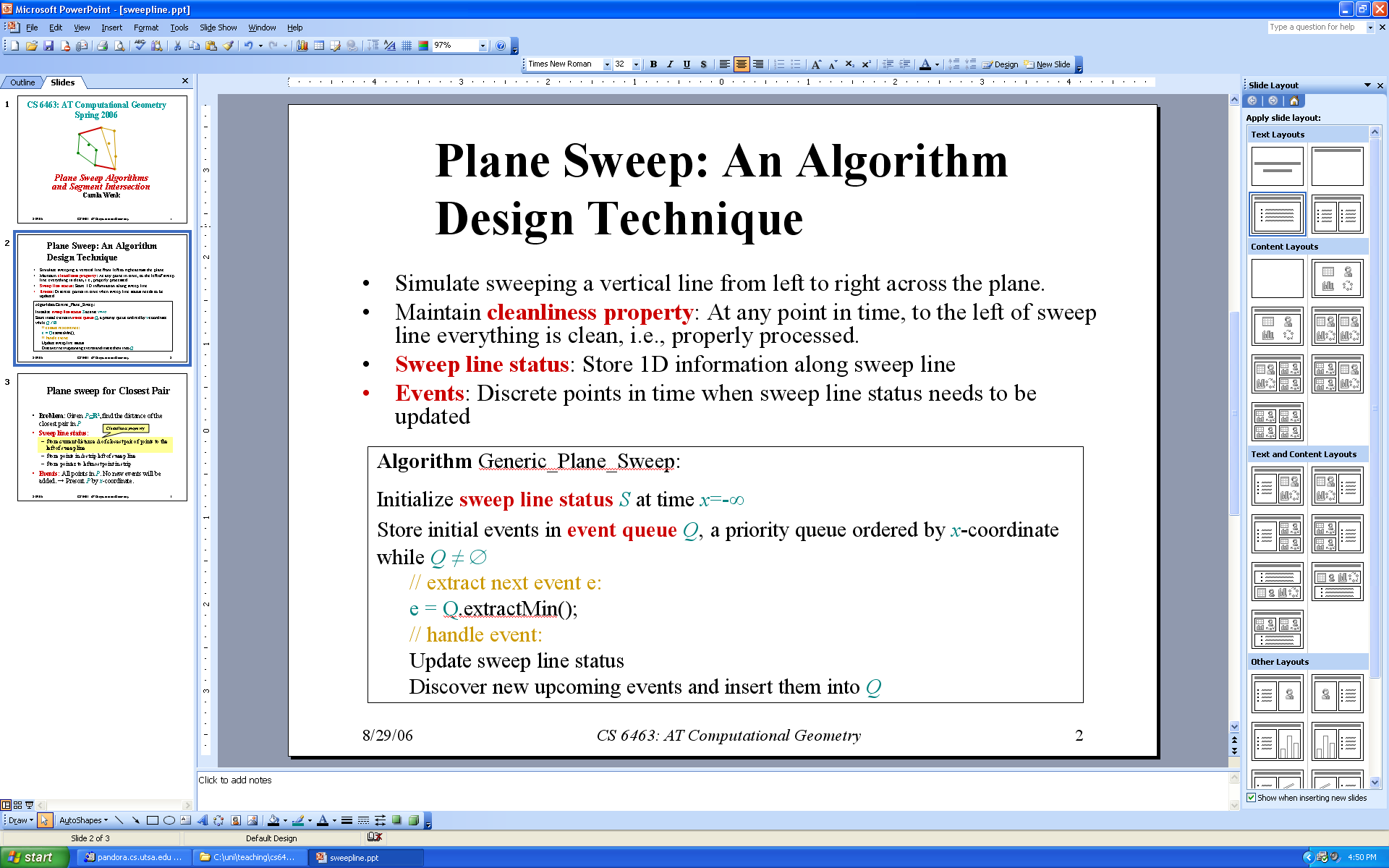 Plane Sweep forClosest Pair
Problem: Given PR2, |P|=n, find the distance of the closest pair in P
Sweep line status: 
Store current distance Δ of closest pair of points to the left of the sweep line
Store points in the Δ-strip left of the sweep line
Store pointer to the leftmost point in the strip
Events: All points in P. No new events will be added during the sweep. → Presort P by x-coordinate.
Cleanliness property
1/23/20
CMPS 3130/6130 Computational Geometry
5
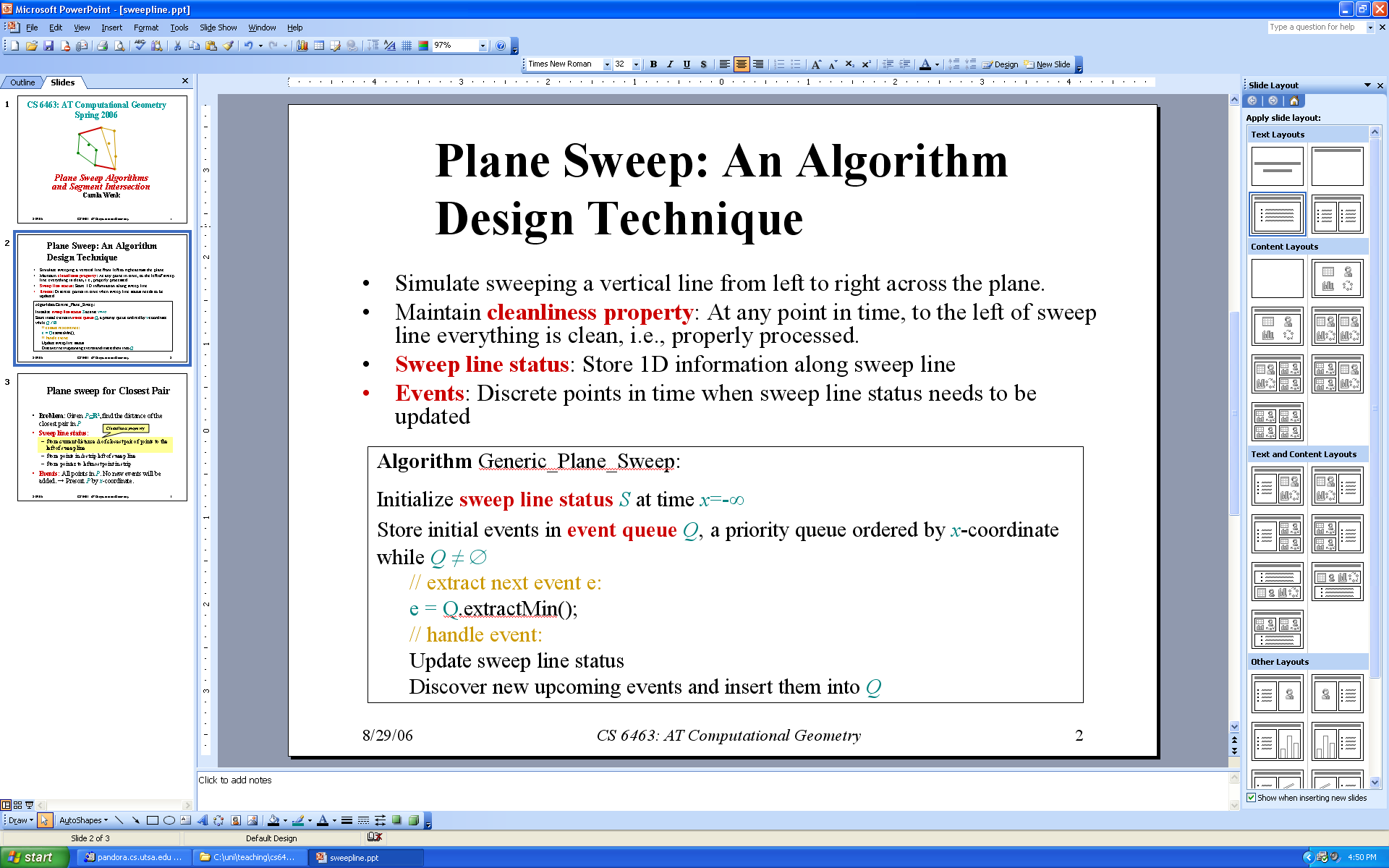 Plane Sweep forClosest Pair
O(n log n)
Presort P by x-coordinate
How to store points in Δ-strip?
Store points in Δ-strip left of sweep line in a balanced binary search tree, ordered by y-coordinate→ Add point, delete point, and search in O(log n) time
Event handling:
New event: Sweep line advances to point pP
Update sweep line status:
Delete points outside Δ-strip from search tree by using previous leftmost point in strip and x-order on P
Compute candidate points that may have distance  Δ from p:
Perform a search in the search tree to find points in Δ–strip whose y-coordinates are at most Δ away from p.y. → Δ x 2Δ rectangle
Because of the cleanliness property each pair of points to the left of the previous sweep line has distance ≥Δ. → A Δ x 2Δ rectangle can contain at most 6 such points.
Check distance of these points to p, and possibly update Δ
No new events necessary to discover
O(n log n) total
1
2
O(n log n + 6n) total
O(6n) total
3
Δ
Total runtime: O(n log n)
Δ
1/23/20
CMPS 3130/6130 Computational Geometry
6
Δ
Six Points
Δ
Δ
Δ
Δ
Δ
<Δ
<Δ
<Δ
<Δ
<Δ
Δ
Δ
Δ
Δ
Δ
Δ
Δ
Δ
Δ
Δ
1/23/20
CMPS 3130/6130 Computational Geometry
7
Balanced Binary Search Tree  -- a bit different
17
43
1
6
8
12
14
26
35
41
42
59
61
key[x] is the maximum key of any leaf in the left subtree of x.
1/23/20
CMPS 3130/6130 Computational Geometry
8
x
 x
> x
Balanced Binary Search Tree  -- a bit different
17
8
42
1
14
35
43
6
12
17
26
41
43
59
1
6
8
12
14
26
35
41
42
59
61
key[x] is the maximum key of any leaf in the left subtree of x.
1/23/20
CMPS 3130/6130 Computational Geometry
9
x
 x
> x
14
12
17
26
8
12
14
26
35
41
Balanced Binary Search Tree  -- a bit different
17
8
42
1
14
35
43
6
12
17
26
41
43
59
1
6
8
12
14
26
35
41
42
59
61
RANGE-QUERY([7, 41])
1/23/20
CMPS 3130/6130 Computational Geometry
10
General 1D range query
root
split node
1/23/20
CMPS 3130/6130 Computational Geometry
11
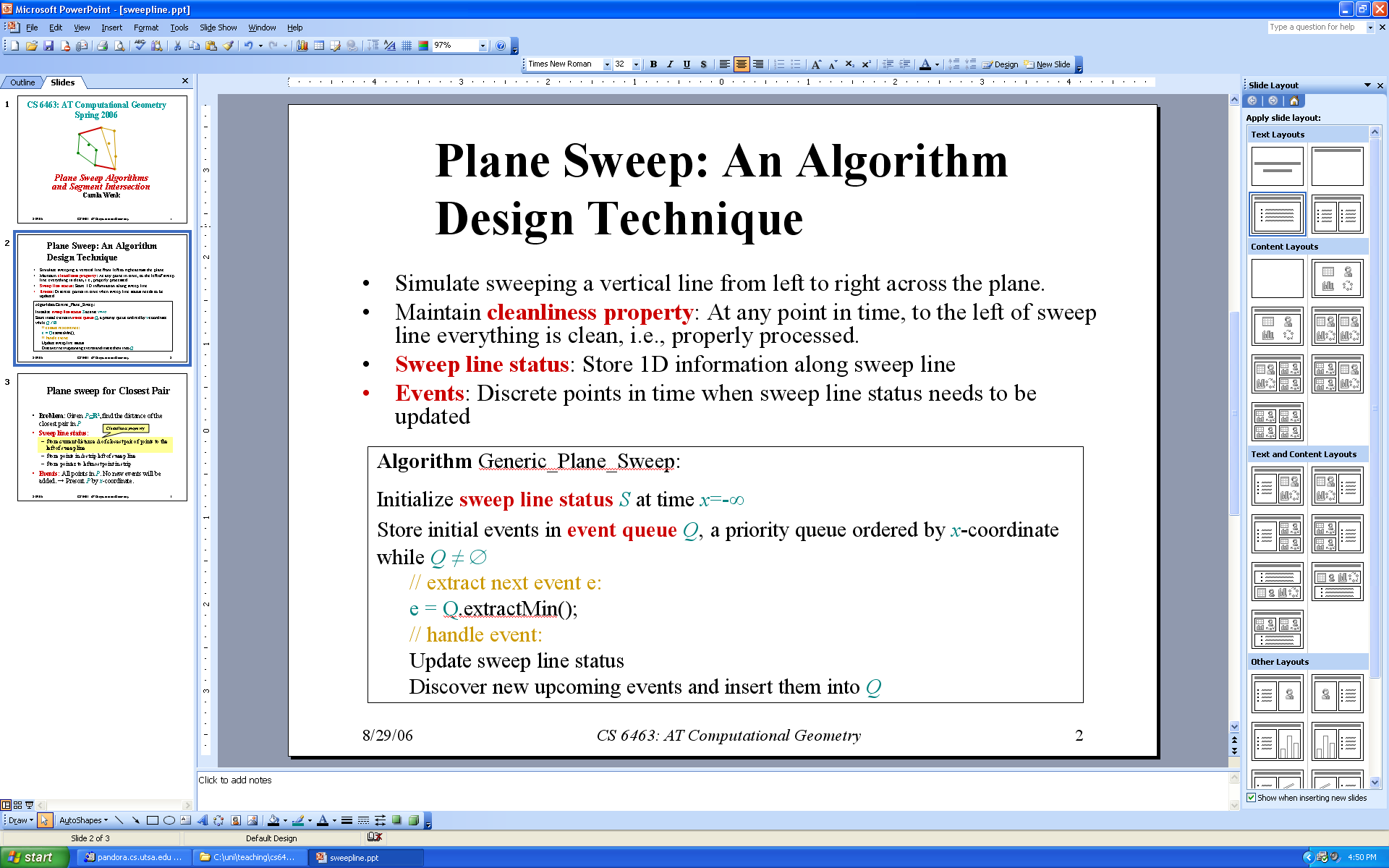 Plane Sweep forClosest Pair
O(n log n)
Presort P by x-coordinate
How to store points in Δ-strip?
Store points in Δ-strip left of sweep line in a balanced binary search tree, ordered by y-coordinate→ Add point, delete point, and search in O(log n) time
Event handling:
New event: Sweep line advances to point pP
Update sweep line status:
Delete points outside Δ-strip from search tree by using previous leftmost point in strip and x-order on P
Compute candidate points that may have distance  Δ from p:
Perform a search in the search tree to find points in Δ–strip whose y-coordinates are at most Δ away from p.y. → Δ x 2Δ rectangle
Because of the cleanliness property each pair of points to the left of the previous sweep line has distance ≥Δ. → A Δ x 2Δ rectangle can contain at most 6 such points.
Check distance of these points to p, and possibly update Δ
No new events necessary to discover
O(n log n) total
1
2
O(n log n + 6n) total
O(6n) total
3
Δ
Total runtime: O(n log n)
Δ
1/23/20
CMPS 3130/6130 Computational Geometry
12
Δ
Plane Sweep: An Algorithm Design Technique
Plane sweep algorithms (also called sweep line algorithms) are a special kind of incremental algorithms
Their correctness follows inductively by maintaining the cleanliness property
Common runtimes in the plane are O(n log n):
n events are processed
Update of sweep line status takes O(log n)
Update of event queue: O(log n) per event
1/23/20
CMPS 3130/6130 Computational Geometry
13
Geometric Intersections
Important and basic problem in Computational Geometry
Solid modeling: Build shapes by applying set operations (intersection, union).
Robotics: Collision detection and avoidance
Geographic information systems: Overlay two subdivisions (e.g., road network and river network)
Computer graphics: Ray shooting to render scenes
1/23/20
CMPS 3130/6130 Computational Geometry
14
Line Segment Intersection
Input: A set S={s1, …, sn} of (closed) line segments in R2
Output: All intersection points between segments in S
1/23/20
CMPS 3130/6130 Computational Geometry
15
Line Segment Intersection
n line segments can intersect as few as 0 and as many as               =O(n2) times
Simple algorithm: Try out all pairs of line segments→ Takes O(n2) time→ Is optimal in the worst case
Challenge: Develop an output-sensitive algorithm
Runtime depends on size k of the output
Here: 0  k  c n2     , where c is a constant
Our algorithm will have runtime: O( (n+k) log n) 

Best possible runtime: O(n log n + k)        → O(n2) in worst case, but better in general
n2
1/23/20
CMPS 3130/6130 Computational Geometry
16
Complexity
Why is runtime O(n log n + k) optimal?
The element uniqueness problem requires W(n log n) time in algebraic decision tree model of computation (Ben-Or ’83)
Element uniqueness: Given n real numbers, are all of them distinct?
Solve element uniqueness using line segment intersection:
Take n numbers, convert into vertical line segments. There is an intersection iff there are duplicate numbers.
If we could solve line segment intersection in o(n log n) time, i.e., strictly faster than Θ(n log n), then element uniqueness could be solved faster. Contradiction.
1/23/20
CMPS 3130/6130 Computational Geometry
17
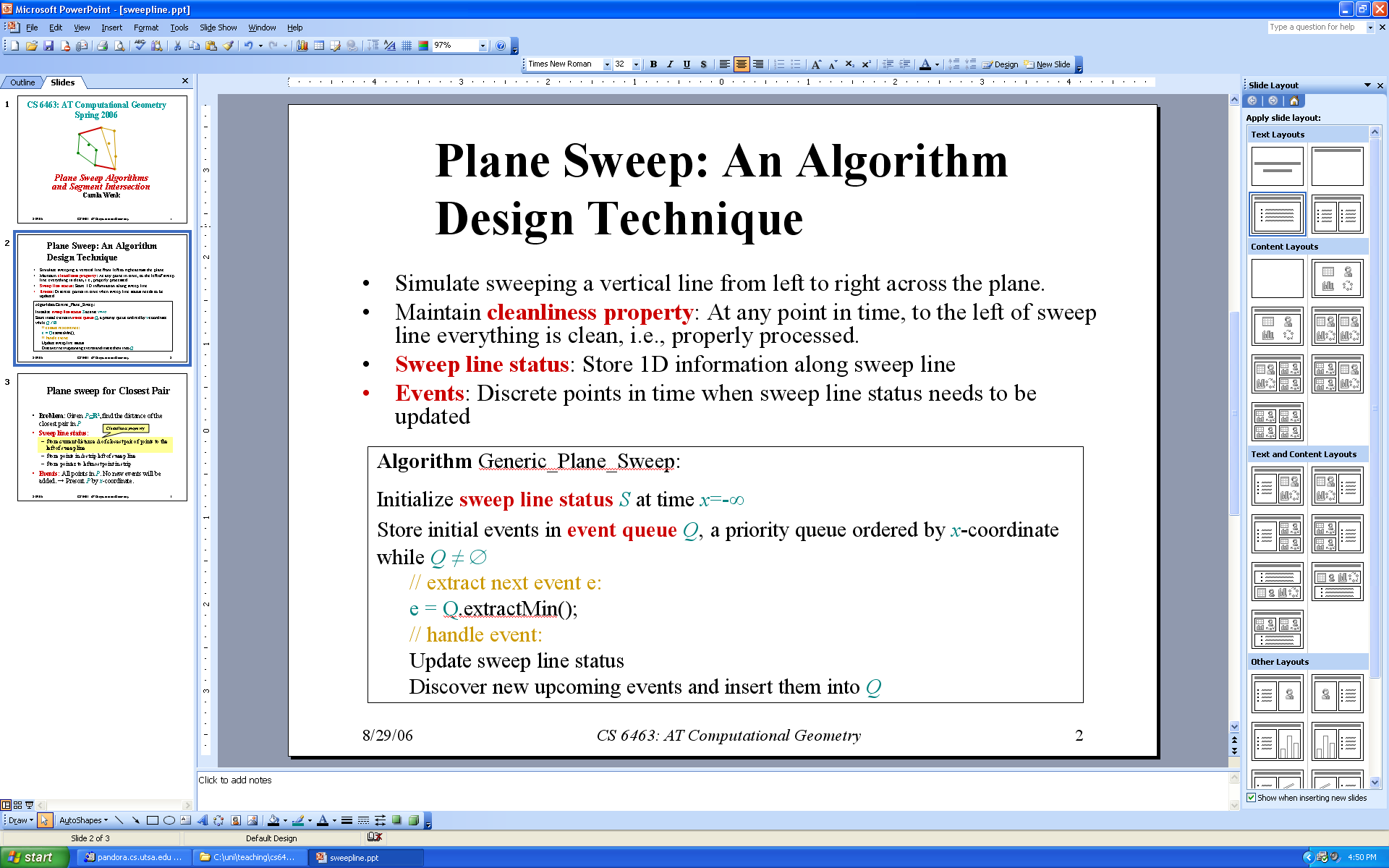 Plane sweep algorithm
Cleanliness property:
All intersections to the left of the sweep line l have been reported
Sweep line status:
Store segments that intersect the sweep line l, ordered along the intersection with l .
Events:
Points in time when sweep line status changes combinatorially (i.e., the order of segments intersecting l changes)
→ Endpoints of segments (insert in beginning)
→ Intersection points (compute on the fly during plane sweep)
1/23/20
CMPS 3130/6130 Computational Geometry
18
General position
Assume that “nasty” special cases don’t happen:
No line segment is vertical
Two segments intersect in at most one point
No three segments intersect in a common point
1/23/20
CMPS 3130/6130 Computational Geometry
19
Event Queue
Need to keep events sorted:
Lexicographic order (first by x-coordinate, and if two events have same x-coordinate then by y-coordinate)
Need to be able to remove next point, and insert new points in O(log n) time
Need to make sure not to process same event twice
 Use a priority queue (heap), and possibly extract multiples
 Or, use balanced binary search tree
1/23/20
CMPS 3130/6130 Computational Geometry
20
Sweep Line Status
Store segments that intersect the sweep line l, ordered along the intersection with l.
Need to insert, delete, and find adjacent neighbor in O(log n) time
Use balanced binary search tree, storing the order in which segments intersect l in leaves
b
c
e
d
cbed
1/23/20
CMPS 3130/6130 Computational Geometry
21
Event Handling
Left segment endpoint
Add new segment to the sweep line status
Test adjacent segments on the sweep line l for intersection with new segment (see Lemma)
Add new intersection points to the event queue
b
c
a
e
d
cbd
cbed
1/23/20
CMPS 3130/6130 Computational Geometry
22
Event Handling
2. Intersection point
Report new intersection point
Two segments change order along l→ Test new adjacent segments for new intersection points (to insert into event queue)
b
c
a
e
d
Note: “new” intersection might have been already detected earlier.
cbed
cebd
1/23/20
CMPS 3130/6130 Computational Geometry
23
Event Handling
3. Right segment endpoint
Delete segment from sweep line status
Two segments become adjacent. Check for intersection points (to insert in event queue)
b
c
a
e
d
ecbd
ecd
1/23/20
CMPS 3130/6130 Computational Geometry
24
Intersection Lemma
Lemma: Let s, s’ be two non-vertical segments whose interiors intersect in a single point p. Assume there is no third segment passing through p. Then there is an event point to the left of p where s and s’ become adjacent (and hence are tested for intersection).
Proof: Consider placement of sweep line infinitesimally left of p. Segments s and s’ are adjacent along sweep line. Hence there must have been a previous event point where s and s’ become adjacent.
s’
p
s
1/23/20
CMPS 3130/6130 Computational Geometry
25
Runtime
Sweep line status updates: O(log n)
Event queue operations: O(log n), as the total number of stored events is  2n + k, and each operation takes time O(log(2n+k)) = O(log n2) = O(log n) 

There are O(n+k) events. Hence the total runtime is O((n+k) log n)
k = O(n2)
1/23/20
CMPS 3130/6130 Computational Geometry
26